爱是什么？
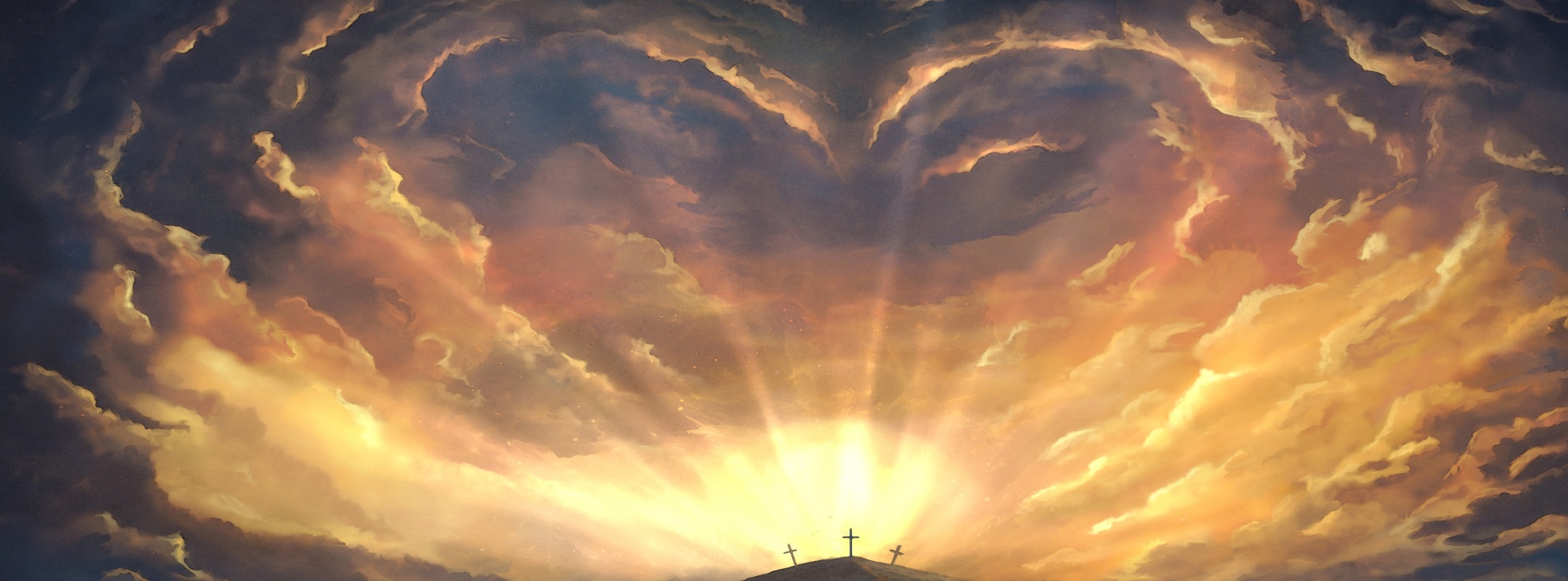 爱是什么？
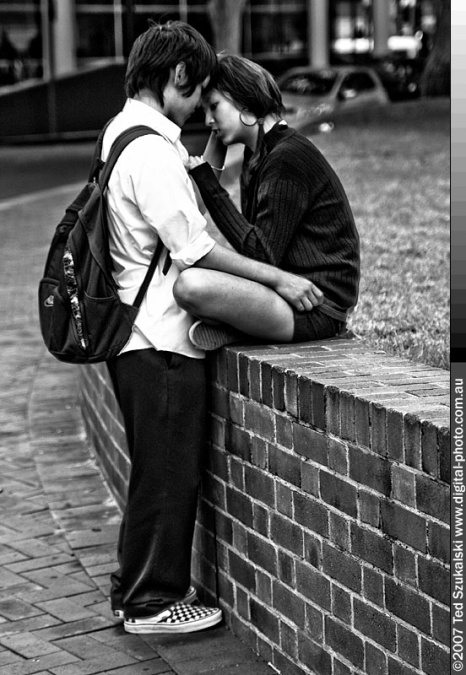 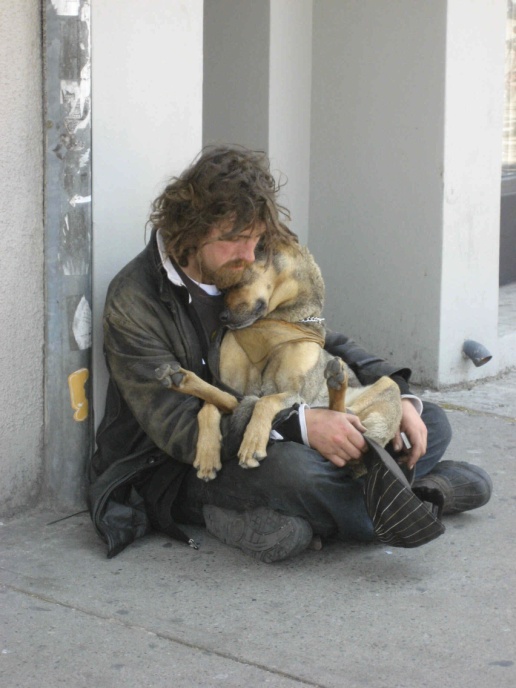 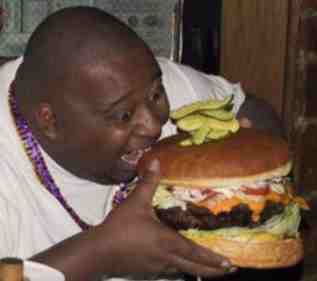 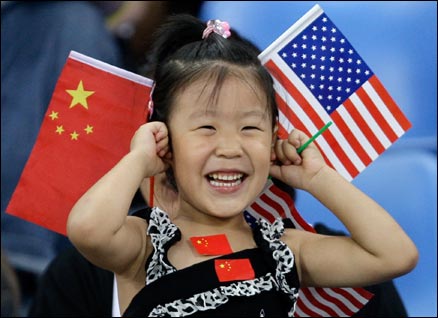 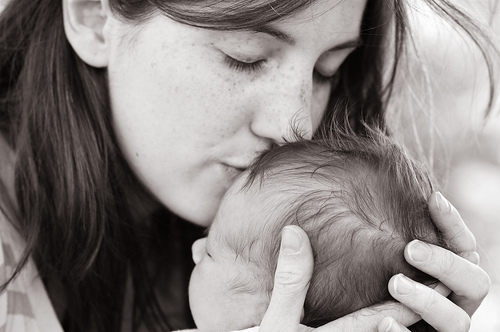 What is love?
圣经给出了三种爱
The Bible shows 3 Types of Love
圣经命令我们爱
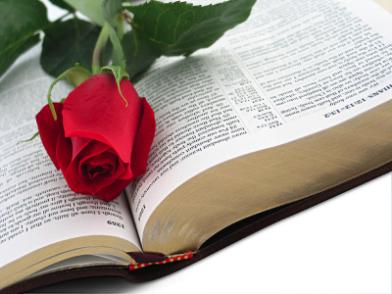 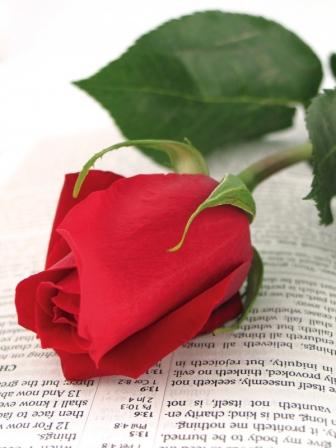 The Bible Commands Us to Love
圣经命令我们爱
“你们要彼此相爱，像我爱你们一样；这就是我的命令”
约15:12
“My command is this: 
Love each other 
as I have loved you.
–John 15:12
The Bible Commands Us to Love
圣经告诉我们爱谁
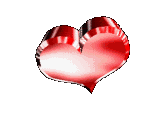 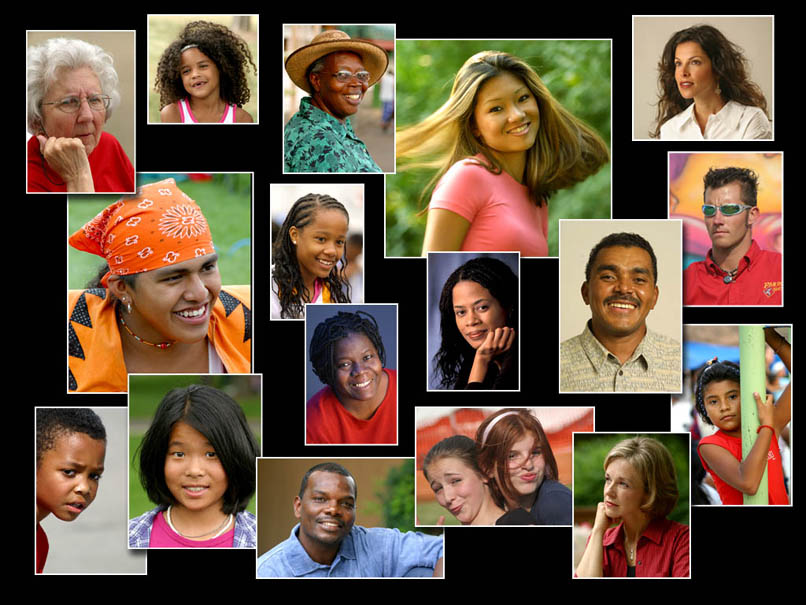 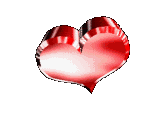 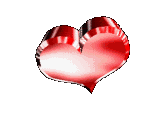 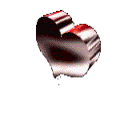 The Bible Tells Us Who to Love
我们要爱家人
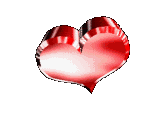 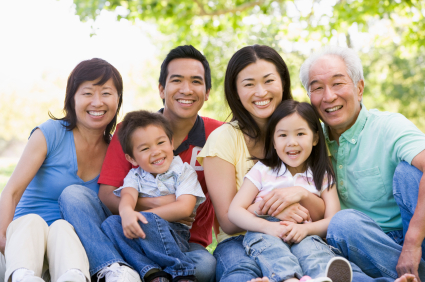 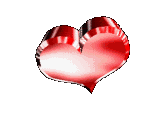 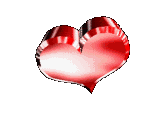 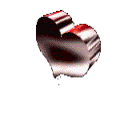 We are to Love our Families
我们要爱其他基督徒
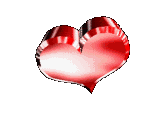 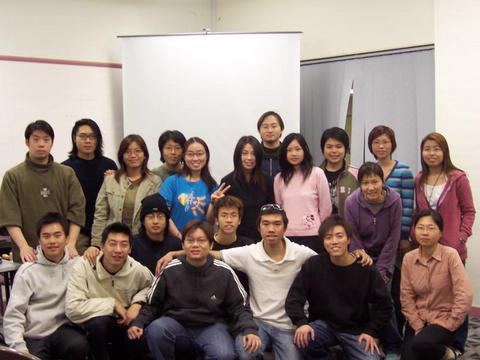 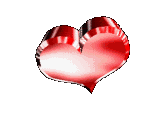 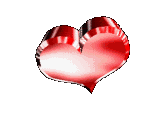 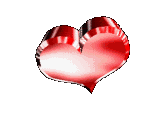 We are to LOVE other Christians
我们要爱其他基督徒
“不是我们爱神，乃是神爱我们，差他的儿子为我们的罪作了挽回祭，这就是爱了。亲爱的弟兄阿，神既是这样爱我们，我们也当彼此相爱”
约一4:10-11
This is love: 
not that we loved God,    but that He loved us       and sent His Son as an atoning sacrifice                    for our sins.                    Dear friends, 
since God so loved us, 
we also ought to 
love one another. 
– 1 John 4:10-11
We are to LOVE other Christians
我们要爱邻人
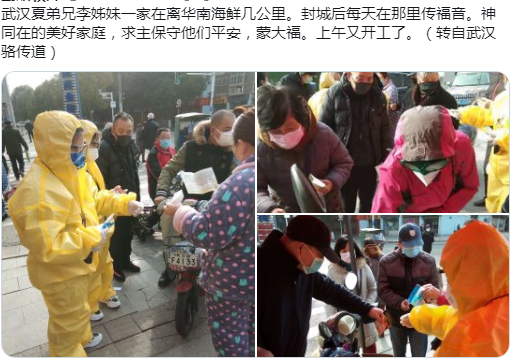 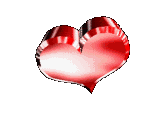 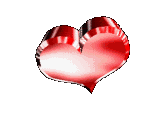 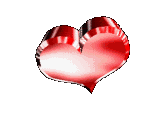 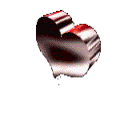 We are to LOVE our Neighbors
我们要爱邻人
“…要爱人如己。   我是耶和华。”
—利未记19:18
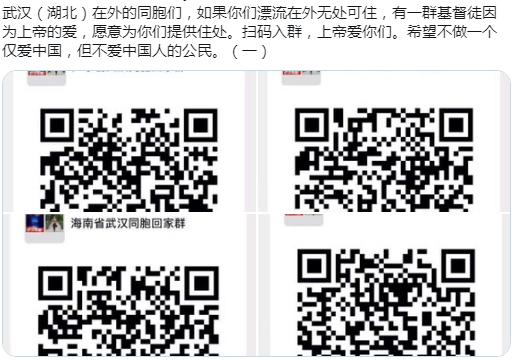 We are to LOVE our Neighbors
我们要爱失丧的人
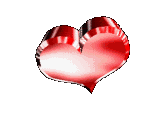 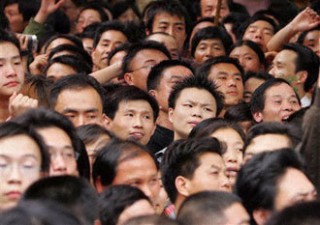 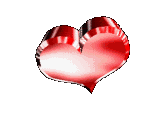 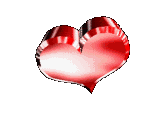 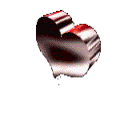 We are to LOVE the Lost
我们要爱失丧的人
“我已将你的名指示他们，还要指示他们，使你所爱我的爱在他们里面，   我也在他们里面”
—约17:26
“I have made you 
known to them, 
and will continue
 to make you known
 in order that the love 
you have for me 
may be in them 
and that I myself 
may be in them.“
-John 17:26
We are to LOVE the Lost
我们要爱仇敌
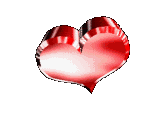 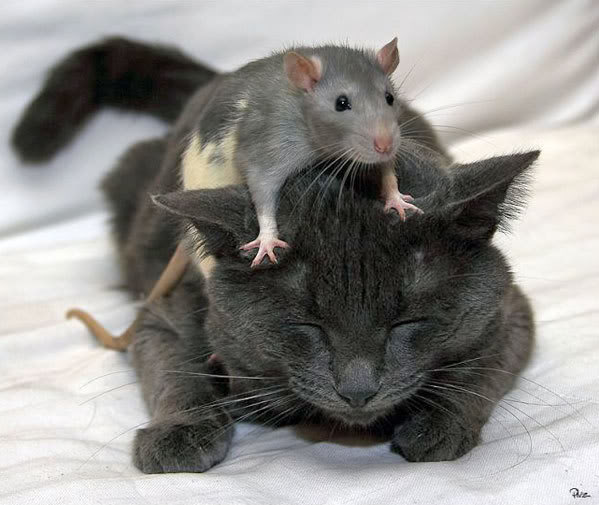 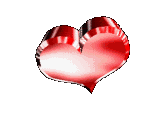 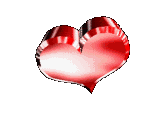 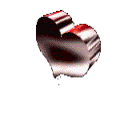 We are to LOVE our Enemies
我们要爱仇敌
“只是我告诉你们， 要爱你们的仇敌，  为那逼迫你们的祷告。这样就可以作你们天父的儿子..你们若单爱那爱你们的人，  有什么赏赐呢﹖”     太5:43-48
“But I say,
 love your enemies! 
Pray for those who persecute you! 
In that way, you will be acting as true children of your Father in heaven…
If you love only
 those who love you, 
what good is that?” 
-Matthew 5:43-48
We are to LOVE our Enemies
最重要…爱神！
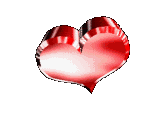 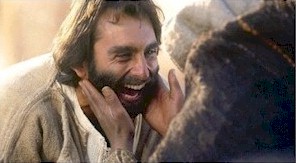 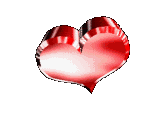 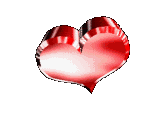 Most Importantly… LOVE GOD!
最重要…爱神！
“耶稣对他说：     你要尽心、尽性、尽意爱主─你的神。这是诫命中的第一，且是最大的。”            -太22:37-38
Jesus replied: 
" 'Love the Lord your God with all your heart          and with all your soul      and with all your mind.' This is the first and  greatest commandment.                 
–Matthew 22:37-38
Most Importantly… LOVE GOD!
圣经告诉我们何为爱 林前13
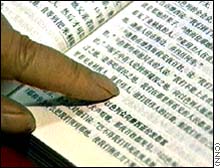 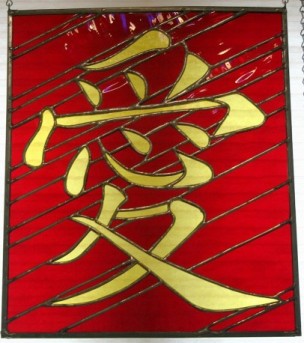 The Bible tells us what love is 
(1 Co 13:4-7)
爱是恒久忍耐
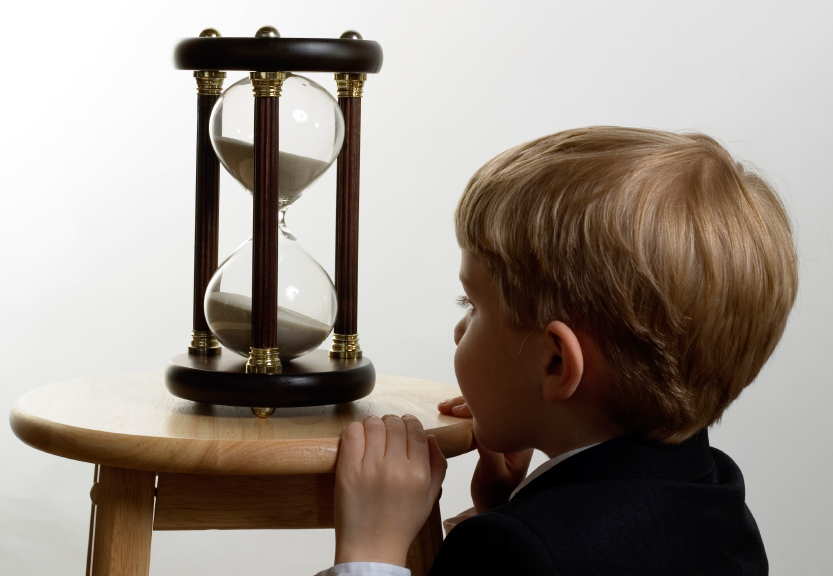 Love is PATIENT
爱是恩慈
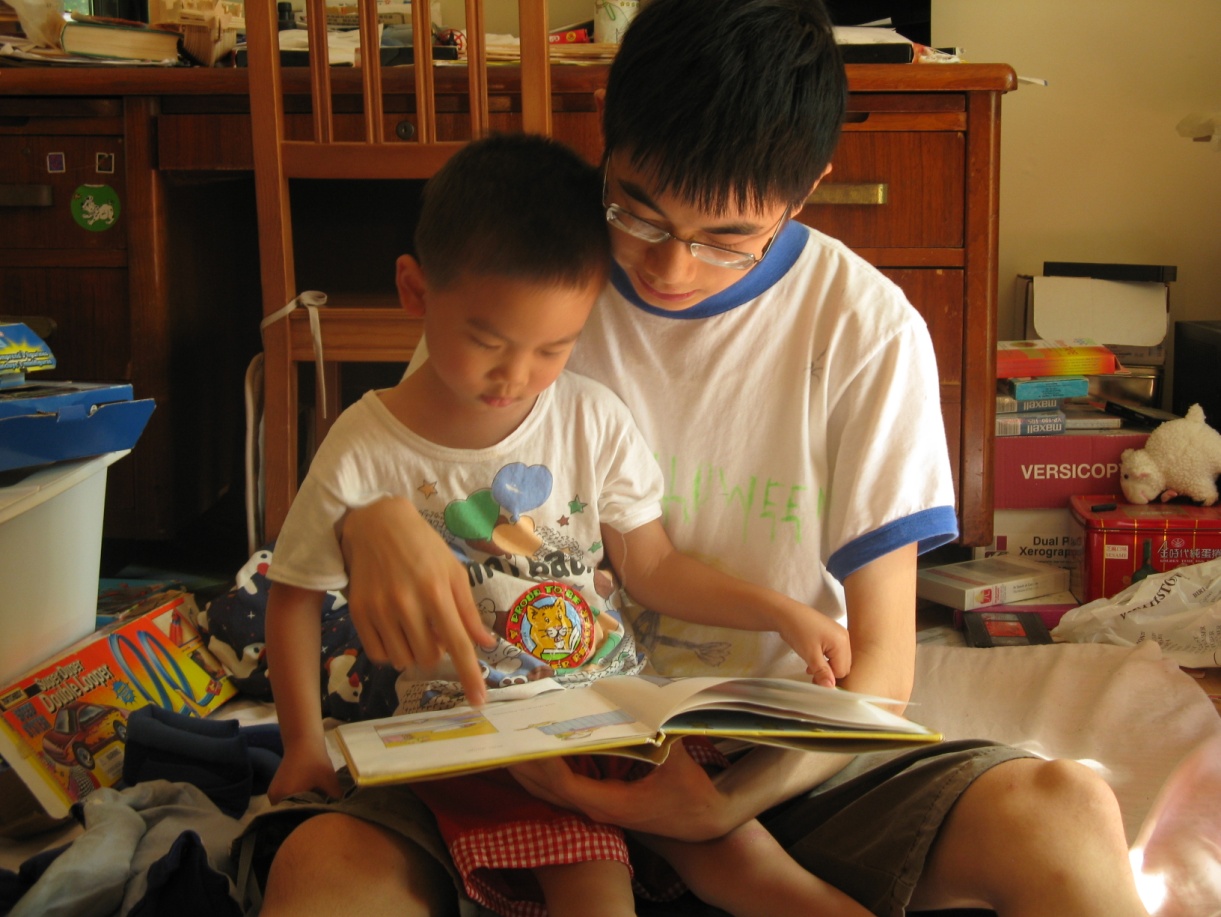 Love is KIND
爱是不嫉妒
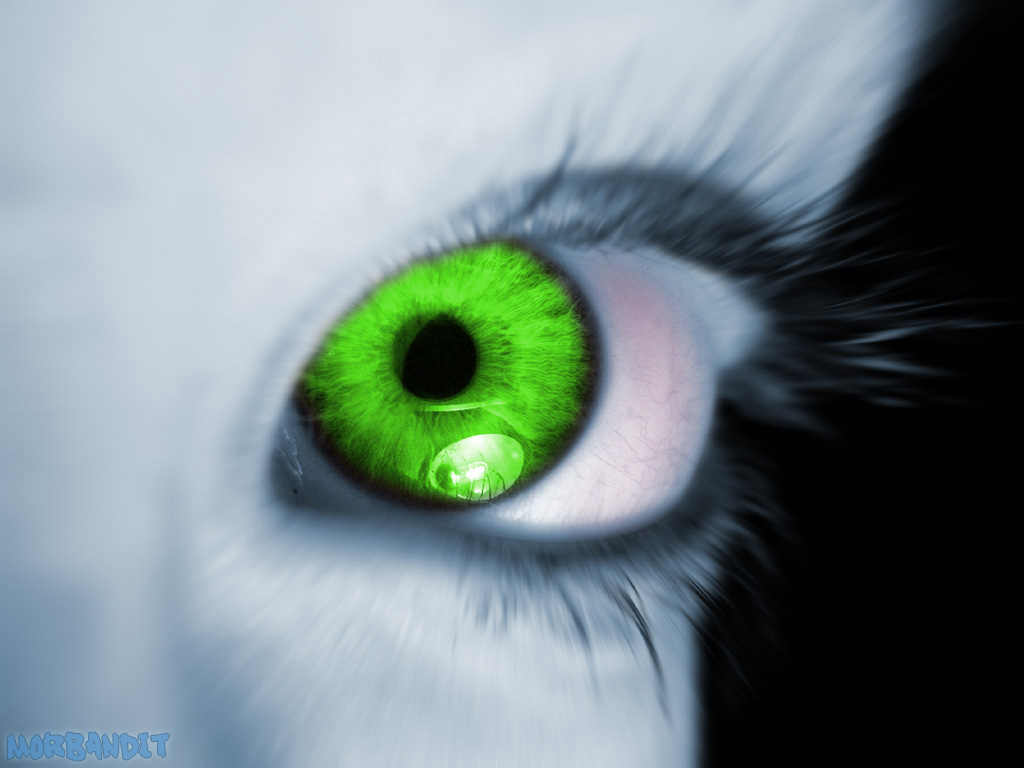 Love Does Not ENVY
爱是不自夸
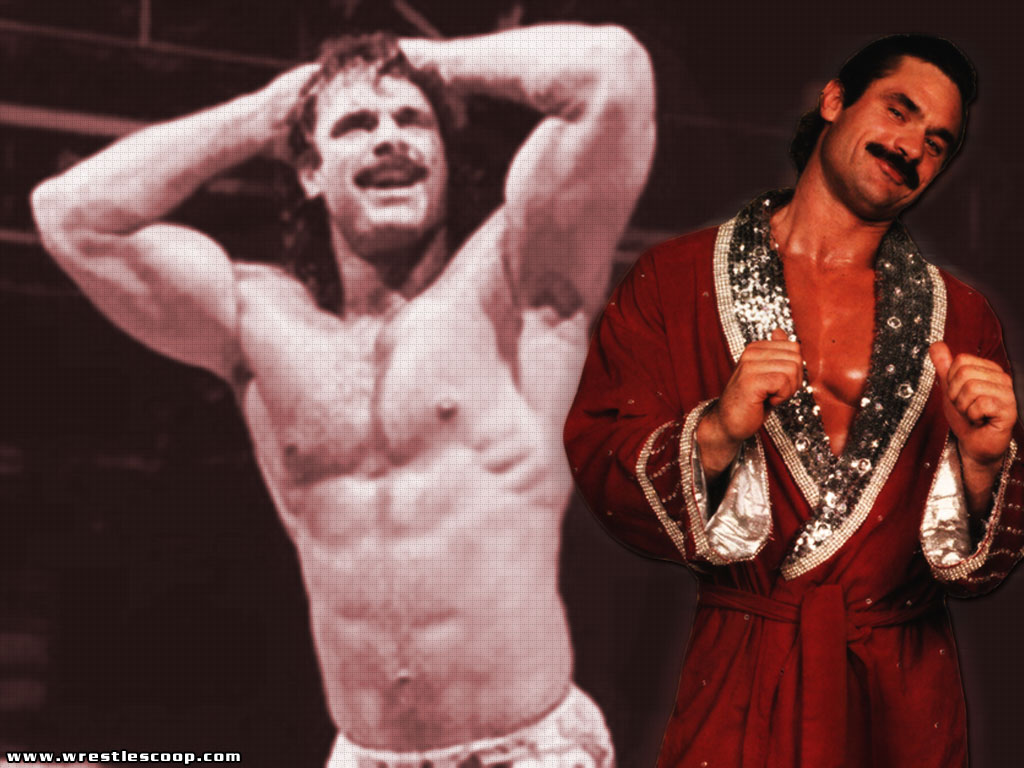 Love Does NOT BOAST
爱是不骄傲
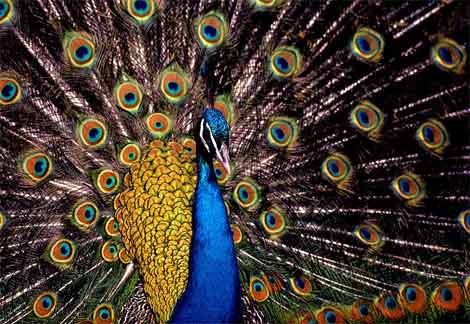 Love is NOT PROUD
爱是不粗鲁
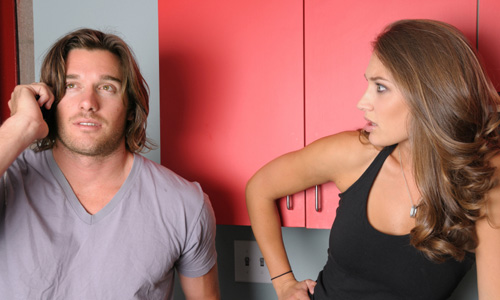 Love is NOT RUDE
爱是不求自己的益处
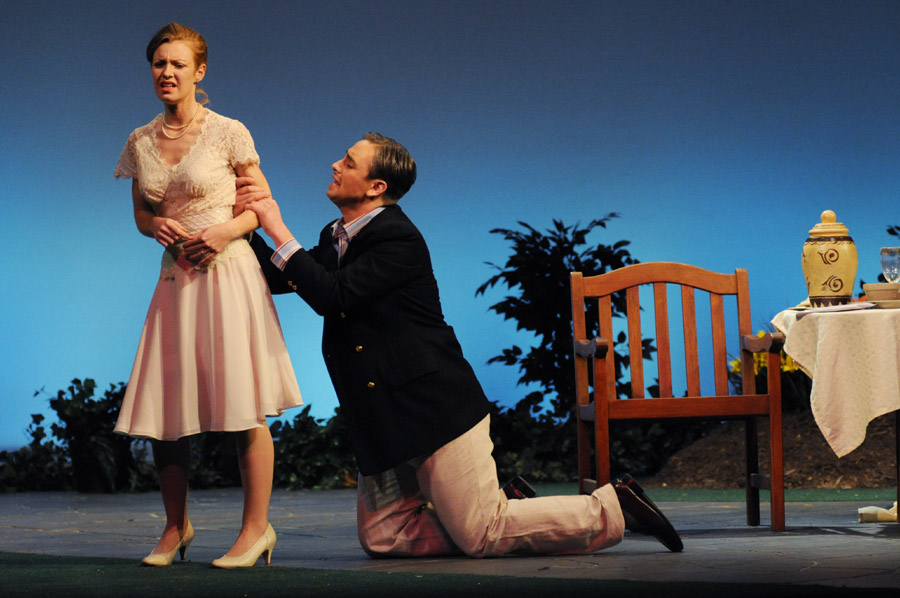 Love is NOT SELF-SEEKING
爱是不轻易发怒
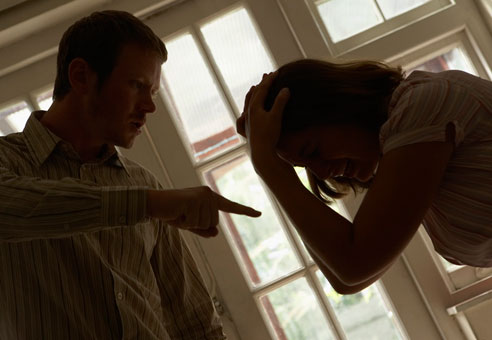 Love is NOT EASILY ANGERED
爱是不计算人的恶
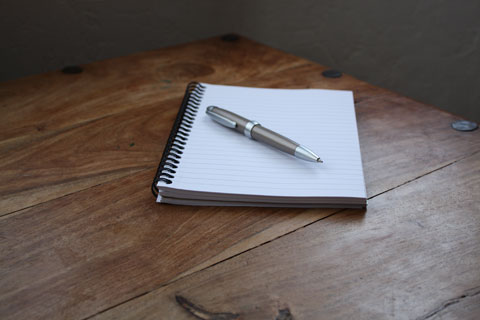 Love Keeps NO RECORD of Wrongs
爱是不喜欢不义
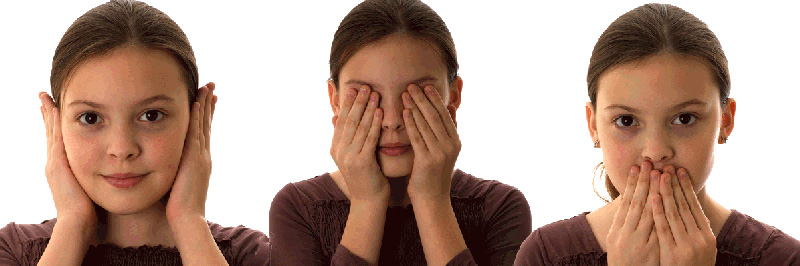 Love DOES NOT DELIGHT in EVIL
爱是喜欢真理
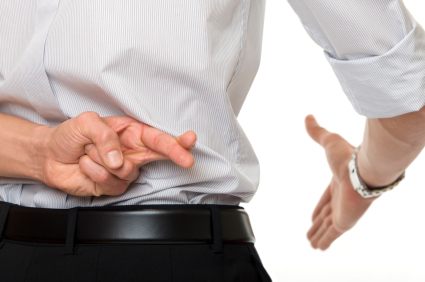 Love REJOICES in TRUTH
爱总是保护
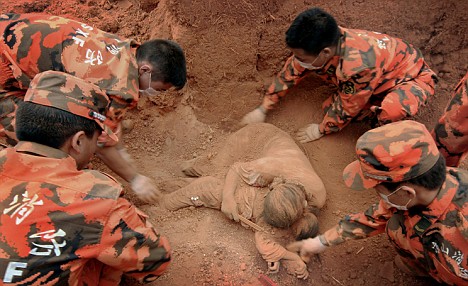 Love Always PROTECTS
爱总是相信
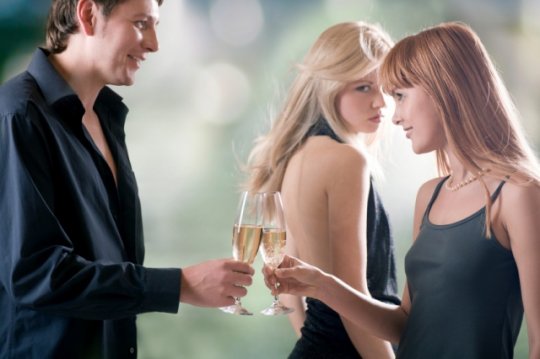 Love Always TRUSTS
爱总是盼望
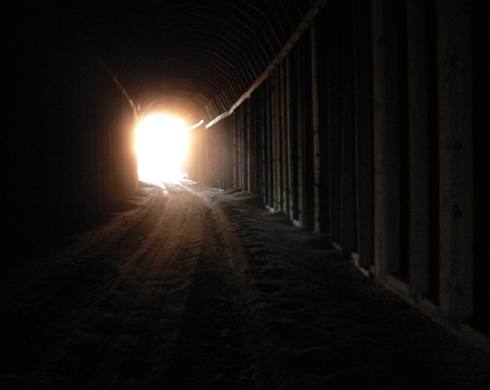 Love Always HOPES
爱总是坚忍
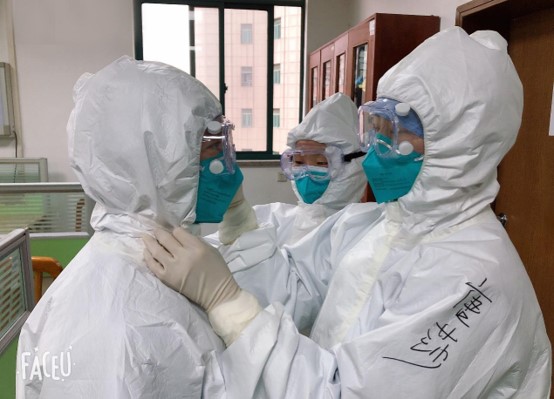 Love Always PERSEVERES
爱永不止息
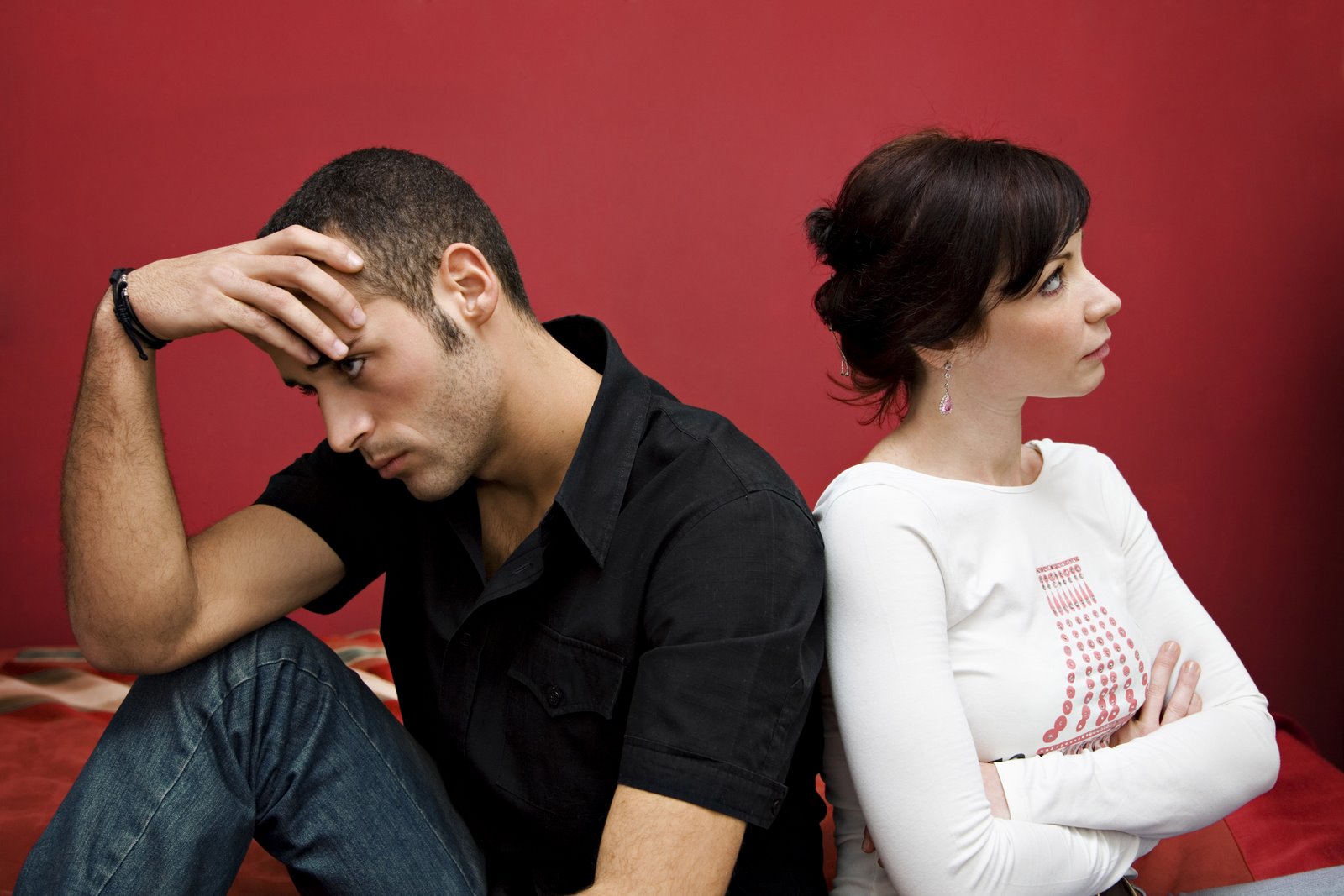 LOVE NEVER FAILS
爱比”信”和”望”都大
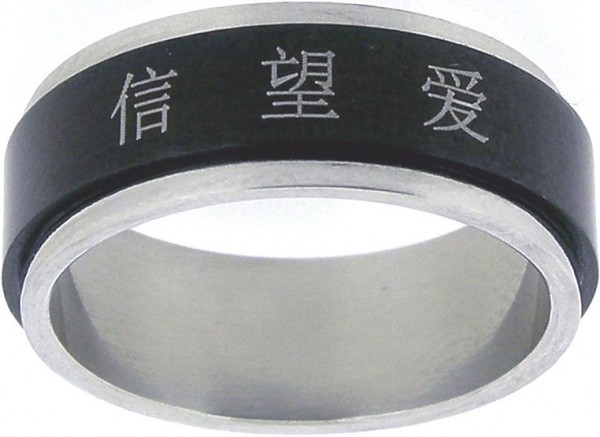 Love is Greater than FAITH & HOPE
圣经为我们提供了爱的榜样
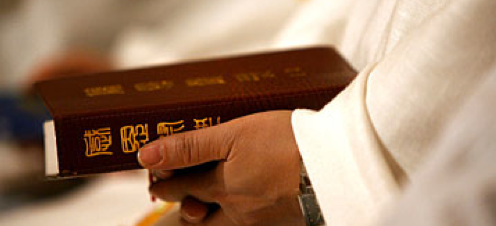 The BIBLE Goves us Examples of Love
耶稣爱你！
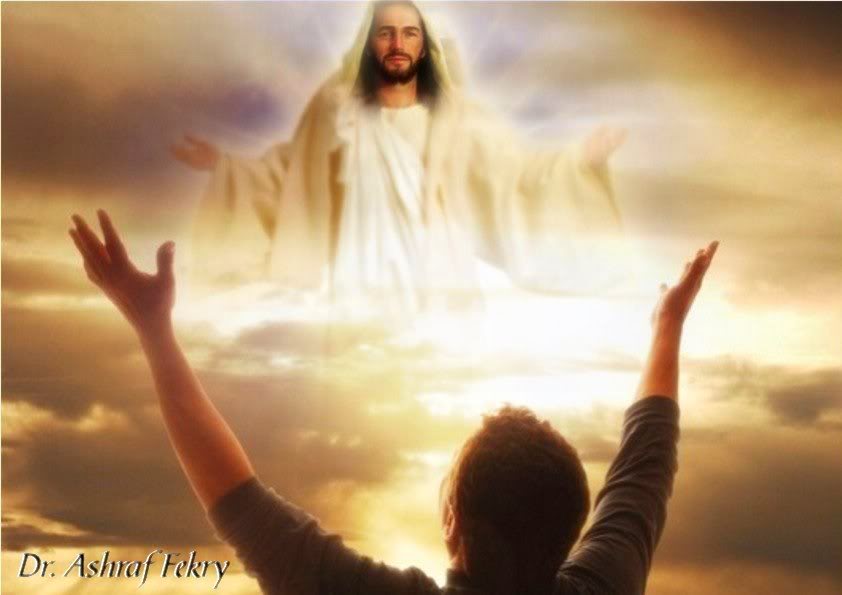 JESUS LOVES YOU
耶稣爱你！
神爱世人，甚至将他的独生子赐给他们，叫一切信他的，不至灭亡，         反得永生。
—约3:16
For God so loved the world that He gave His one and only Son, that whoever believes in Him shall not perish but have eternal life. - John 3:16
JESUS LOVES YOU
耶稣爱你！
爱我的，
我也爱他；
恳切寻求我的，
必寻得见。           
—箴:8:17
I love those 
who love me, 
and those who seek 
me find me. 
- Proverbs 8:17
JESUS LOVES YOU
耶稣爱你！
神差他独生子到世间来，使我们借着他得生，神爱我们的心在此就显明了。
——约一4:9
This is how God showed
 His love among us: 
He sent His one and only Son into the world that we might live through him. 
– 1 John 4:9
JESUS LOVES YOU
耶稣爱你！
“惟有基督在我们还作罪人的时候为我们死，神的爱就在此向我们显了”    
— 罗5:8
“This is how God showed 
His love toward us, 
while we were 
still sinners, 
Christ died for us.“
- Romans 5:8,
JESUS LOVES YOU
耶稣爱你！
“人为朋友舍命，  人的爱心没有比这个大的。”
—约15:13
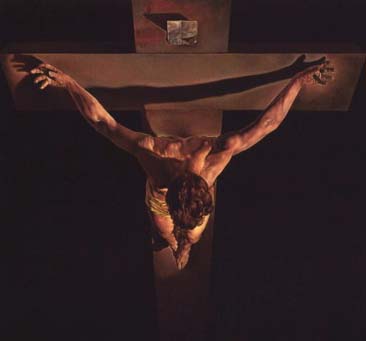 “Greater love has 
no one than this, 
that he lay down his life 
for his friends.” 
–John 15:13
JESUS LOVES YOU
圣经里充满爱之故事
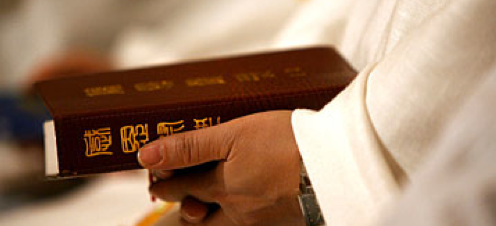 The Bible is Filled with LOVE STORIES
爱不是一种感觉…
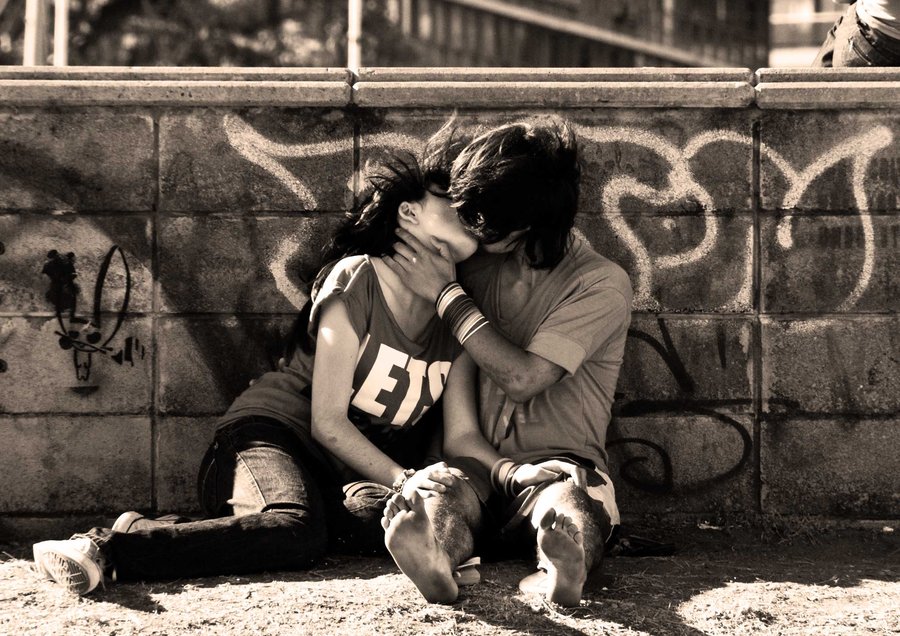 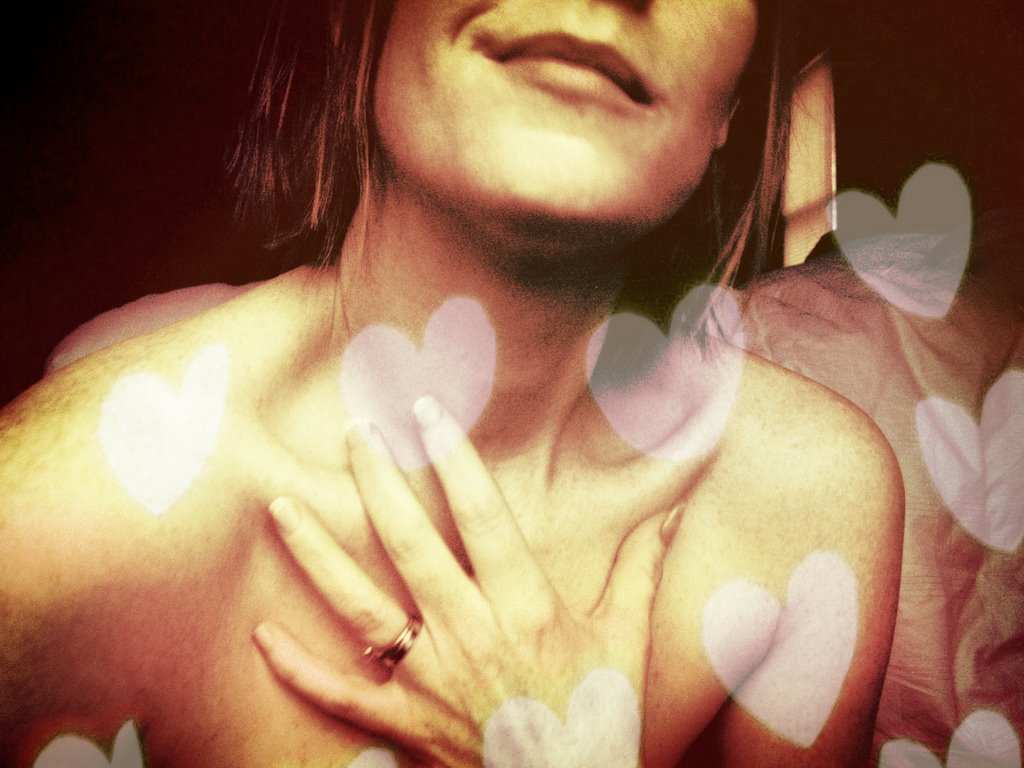 Love is NOT a FEELING
爱是一种行动
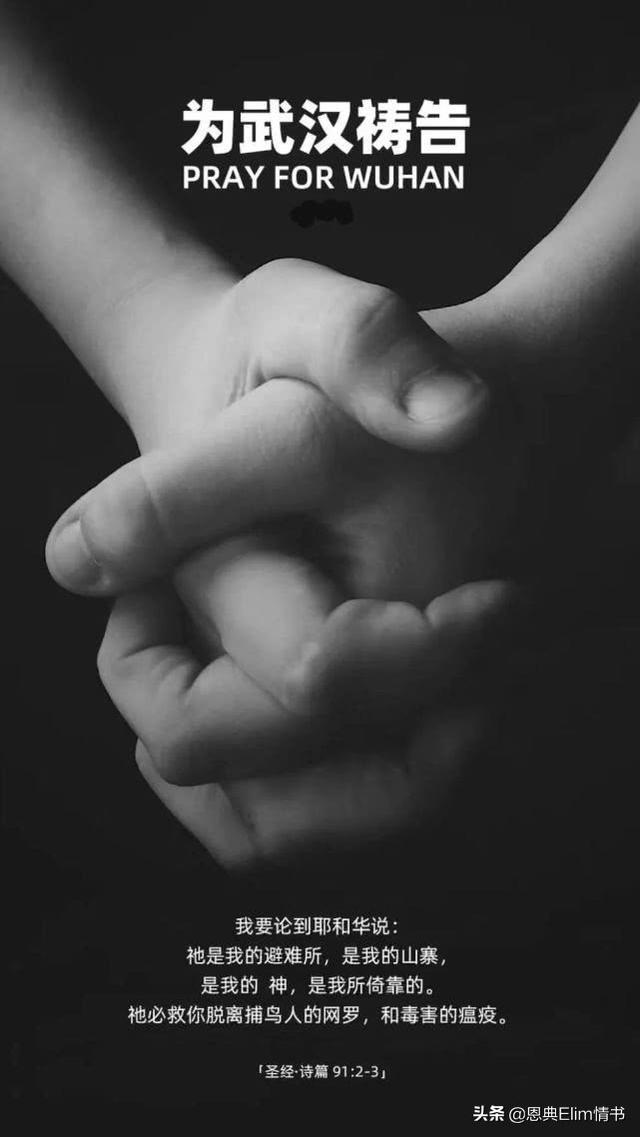 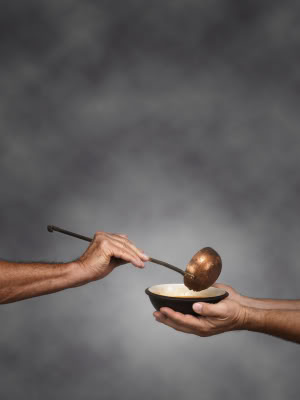 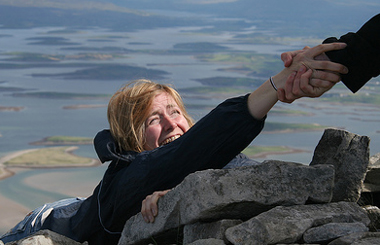 LOVE is an ACTION
爱是一种行动
“小子们哪，我们相爱，不要只在言语和舌头上，总要在行为和诚实上。”
—约一3:18
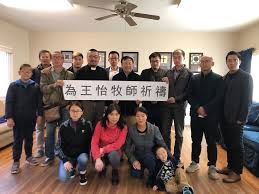 LOVE is an ACTION
问题是…
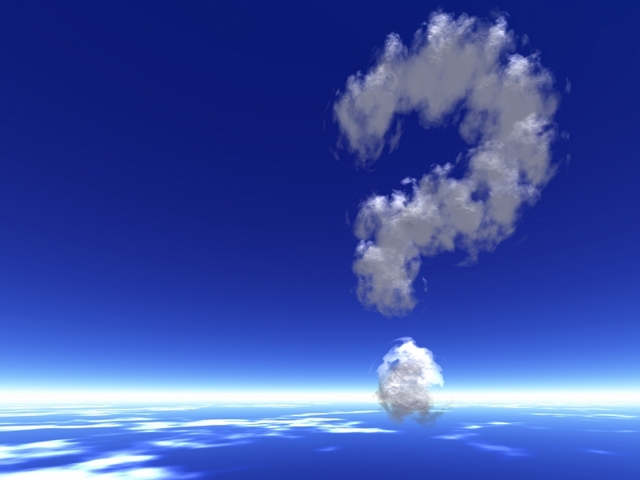 The QUESTION is…
如何向神表达爱？
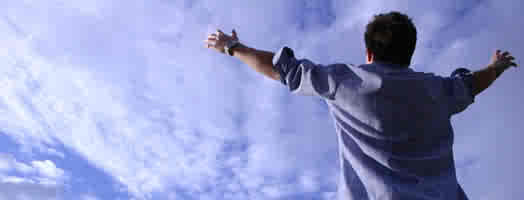 HOW can You ShowLove to God
如何向家人表达爱？
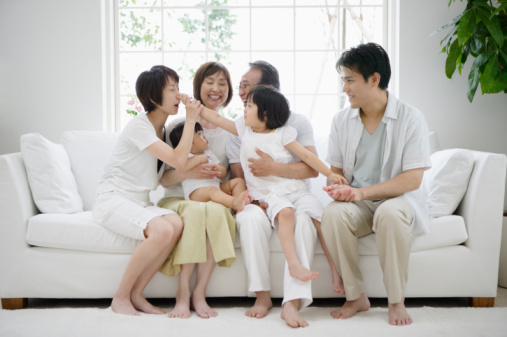 HOW can you show LOVE to your FAMILY?
如何向敌人表达爱？
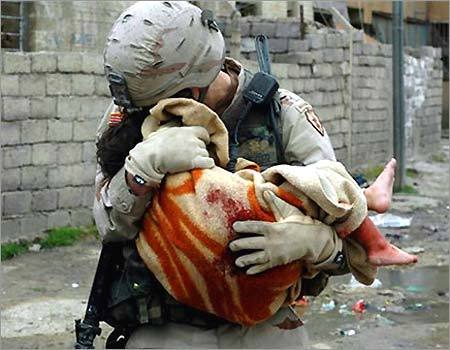 How can you show love to your ENEMIES?
如何向失丧者表达爱？
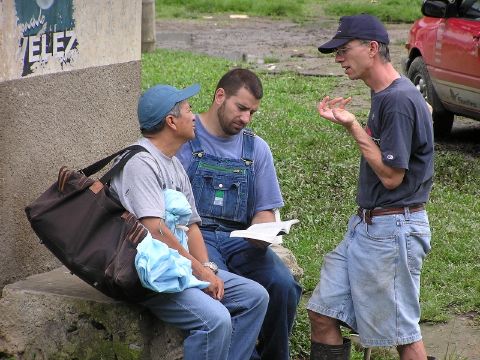 How can you show love to the LOST?
爱是什么？
“我们若照他的命令行，这就是爱。   你们从起初所听见当行的，               就是这命令。”
—约二1:6
“And this is love: 
that we walk in obedience to His commands. 
As you have heard
 from the beginning, 
His command
 is that you walk in love.
-2 John 1:6
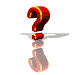 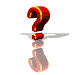 WHAT IS LOVE?
finis